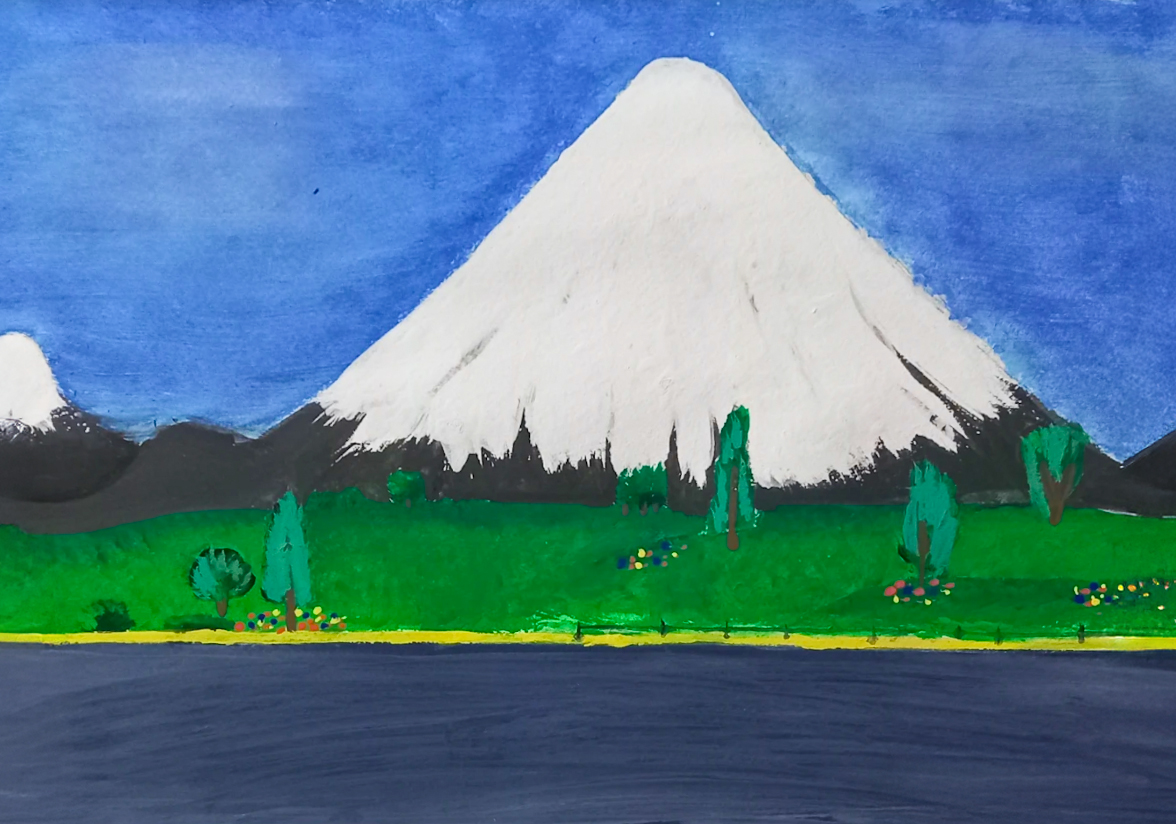 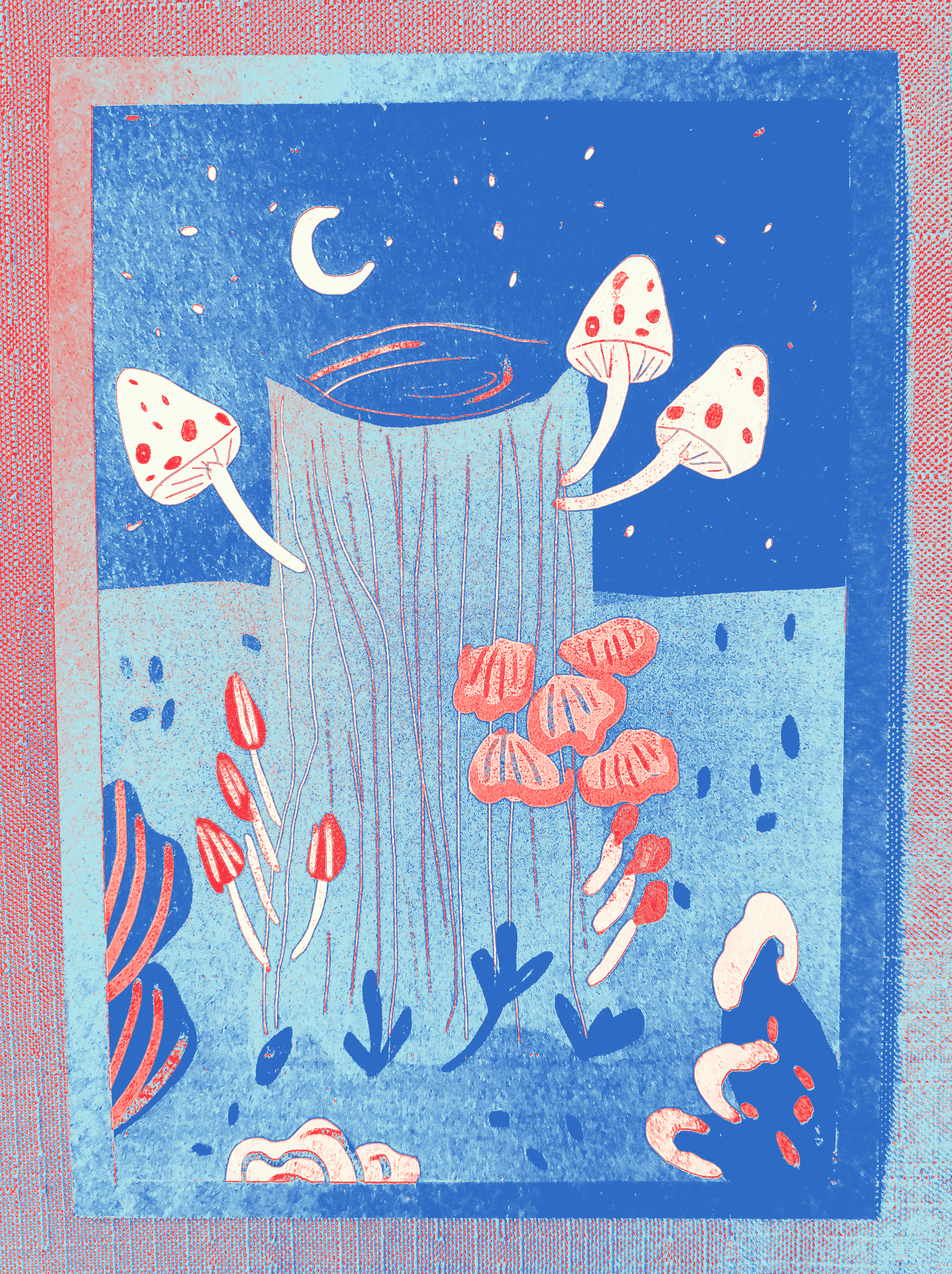 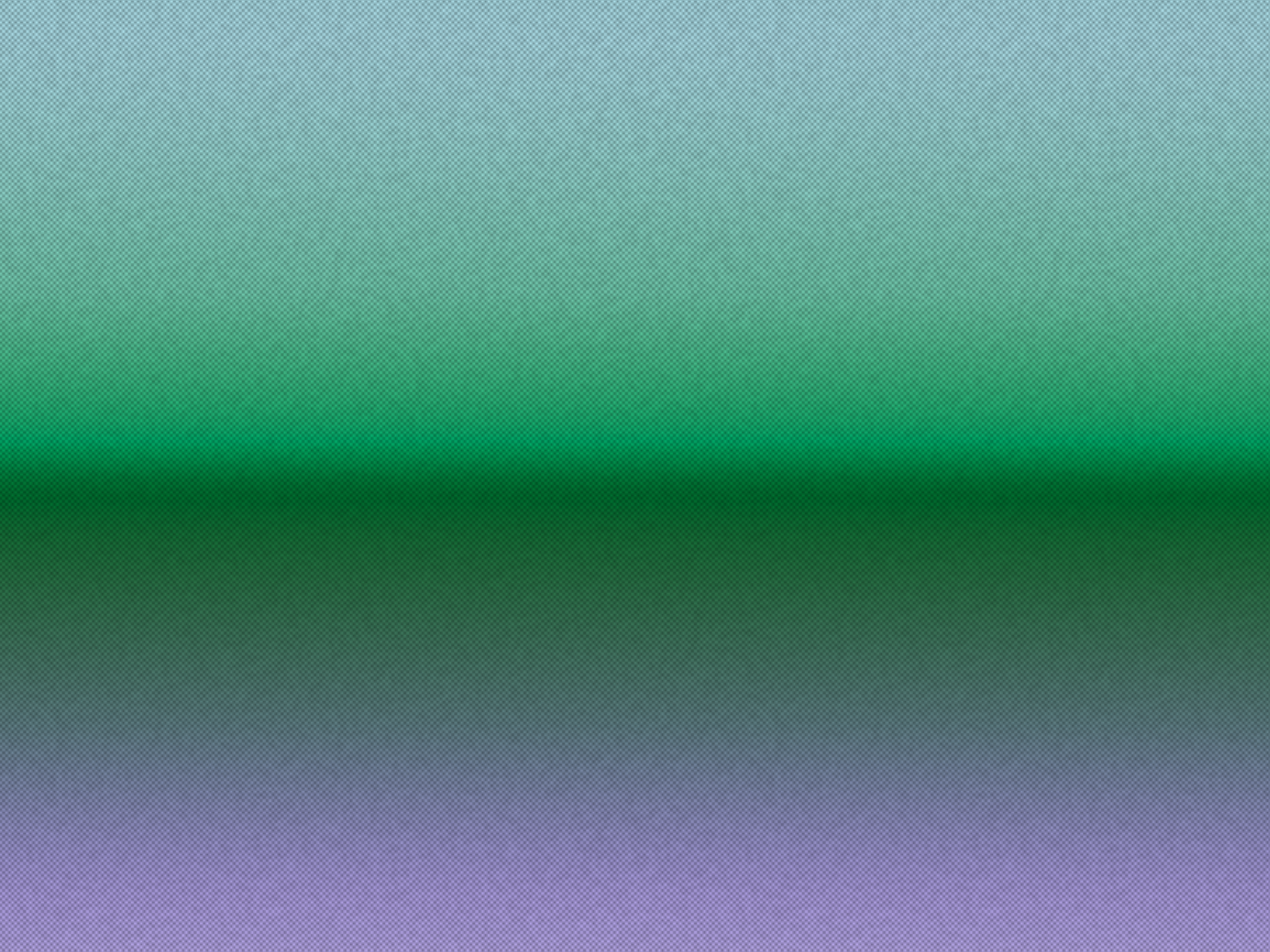 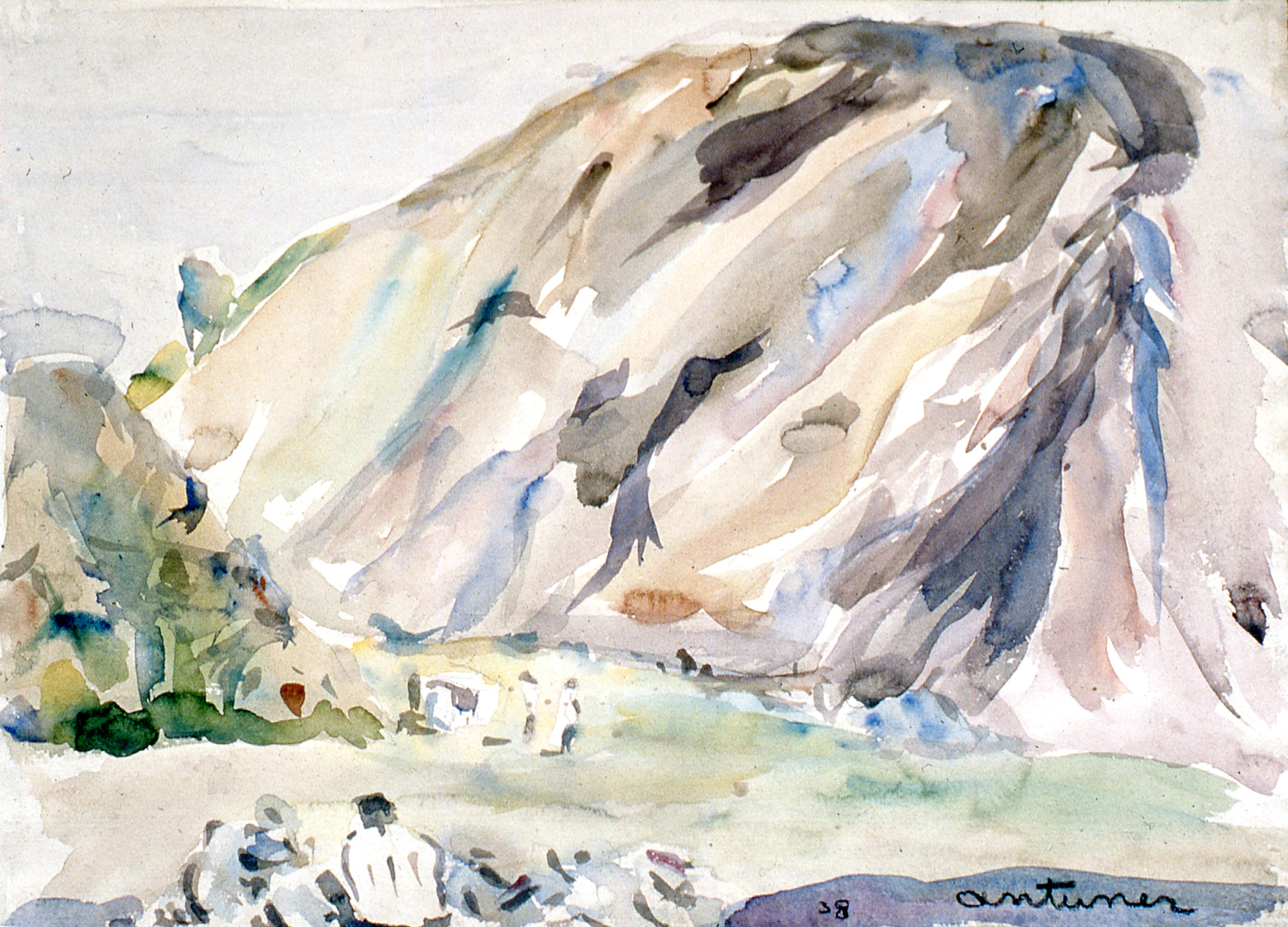 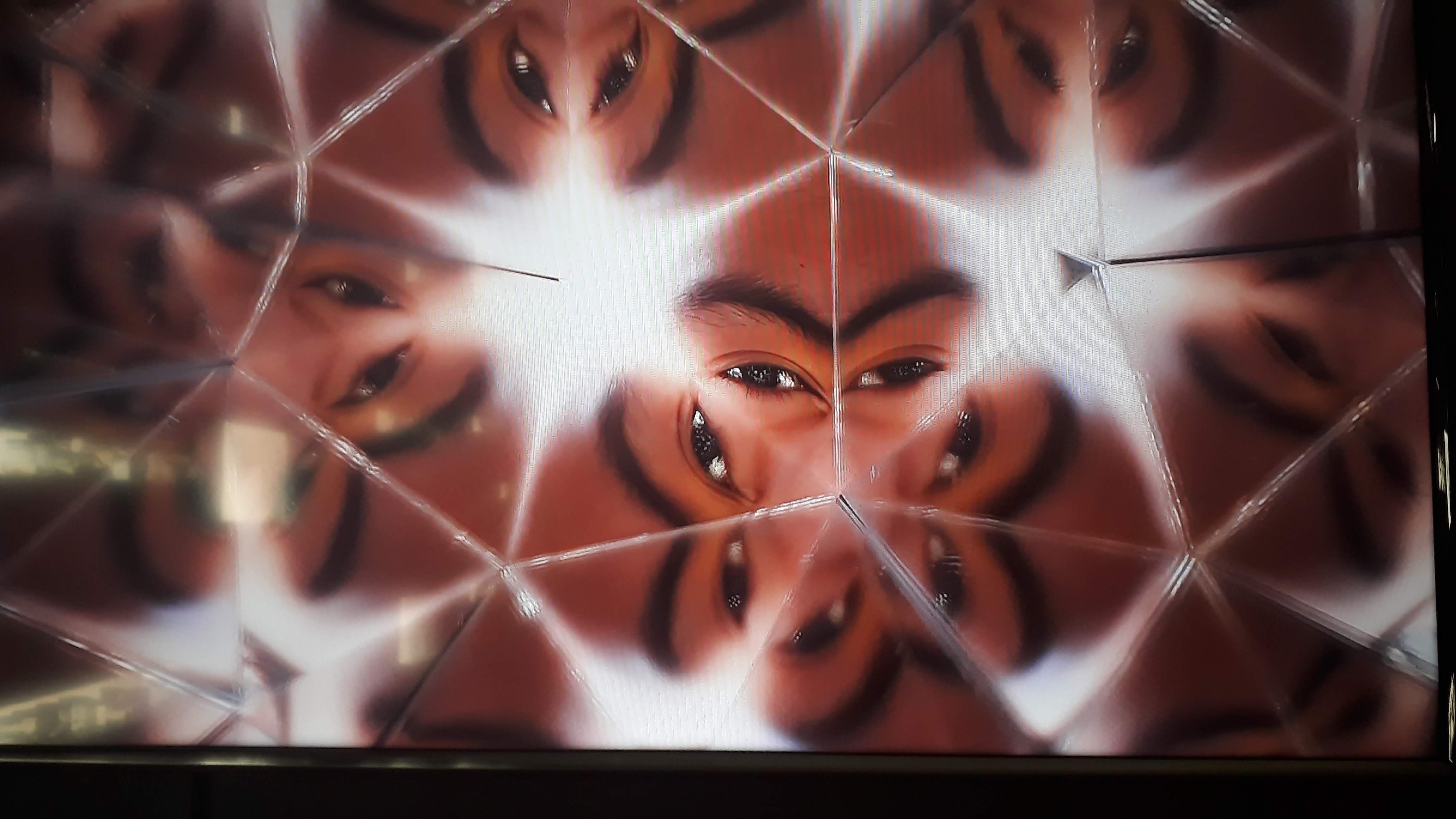 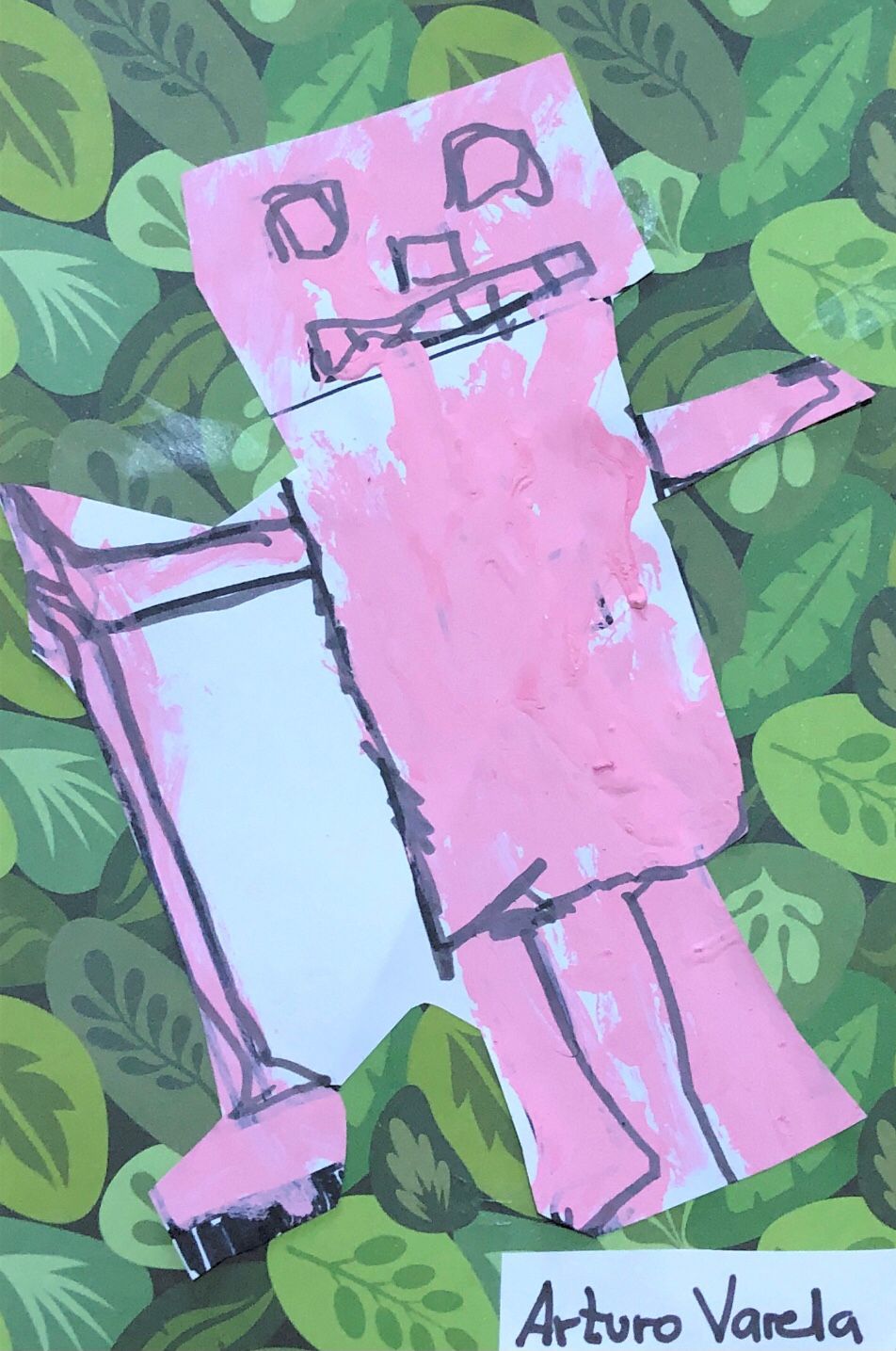 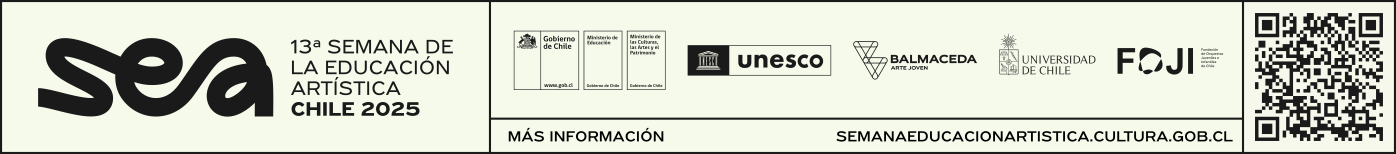 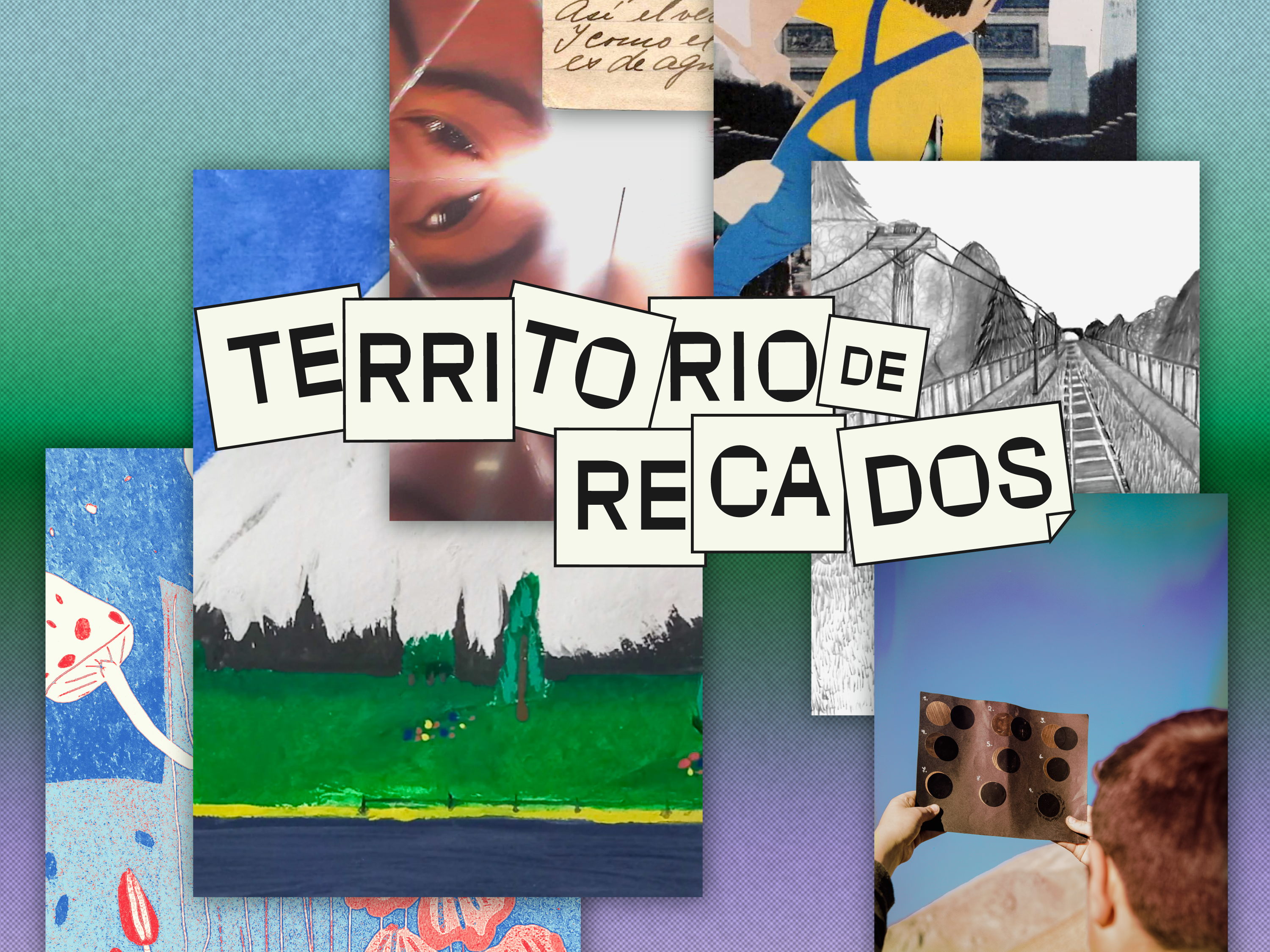 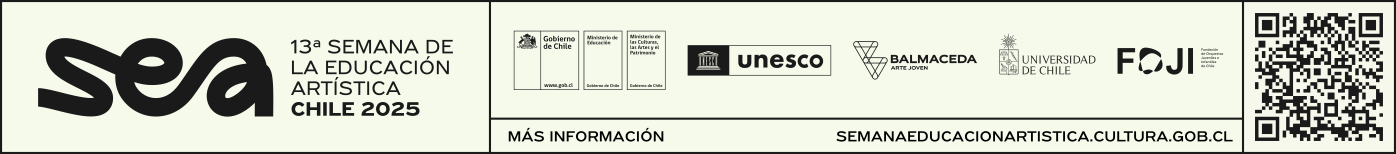 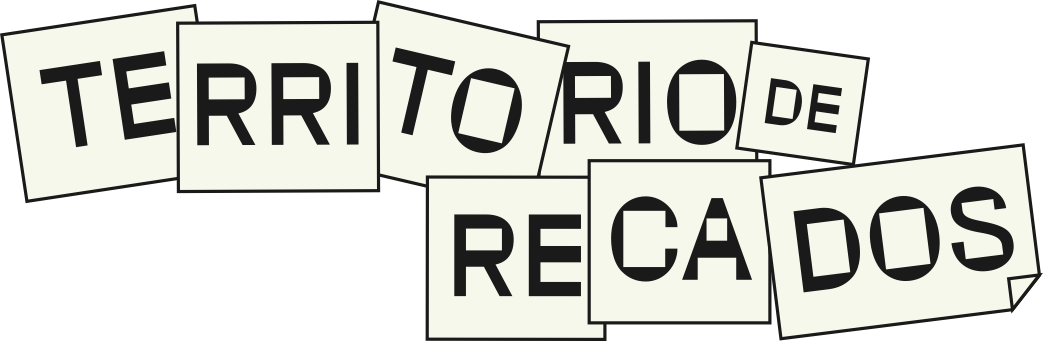 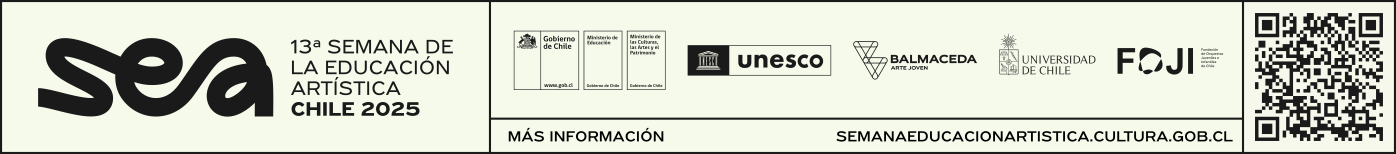 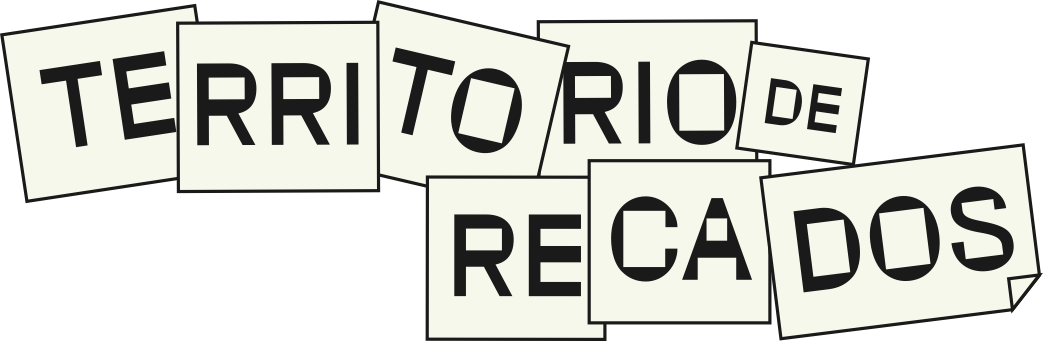 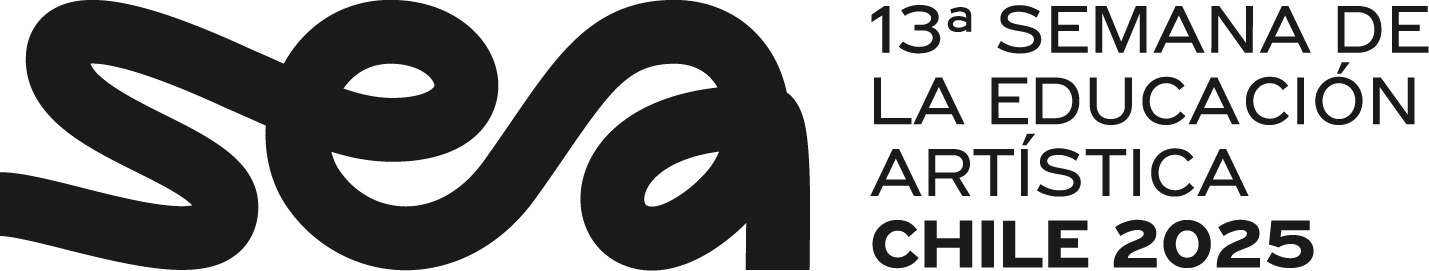 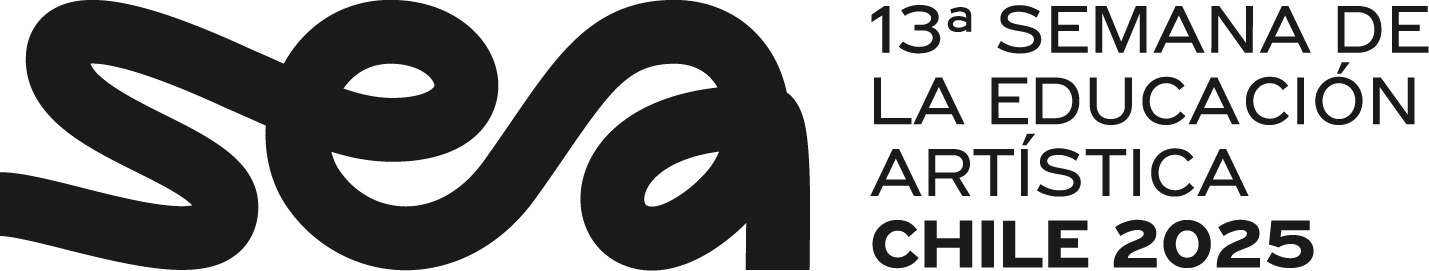 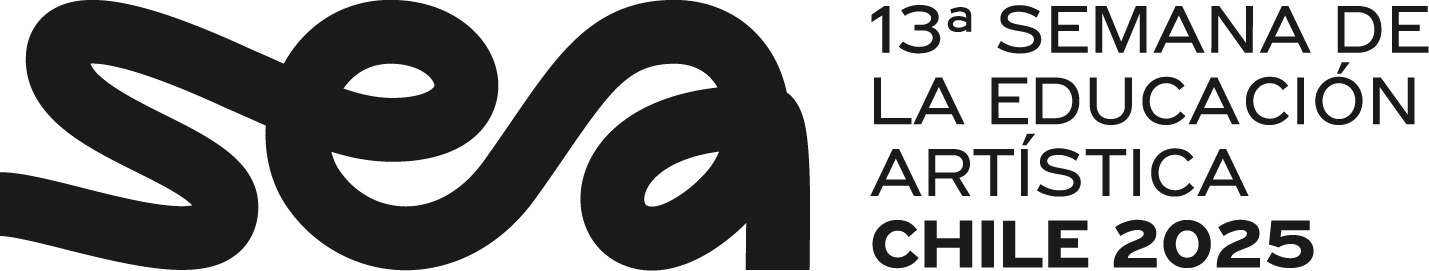 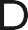 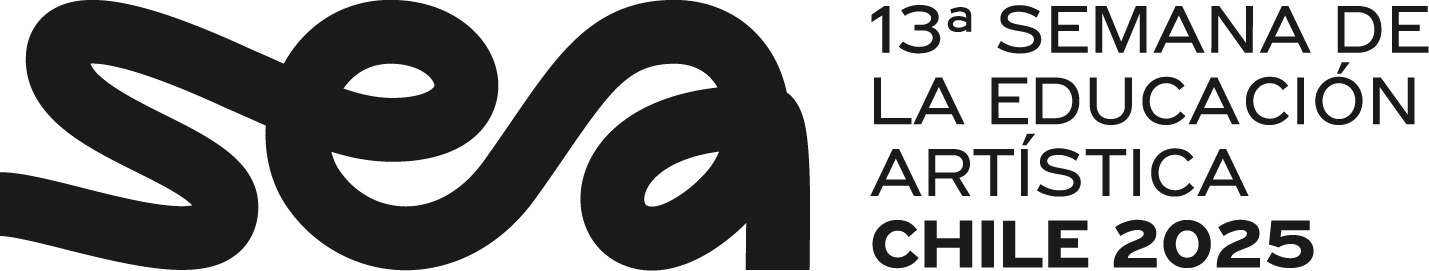 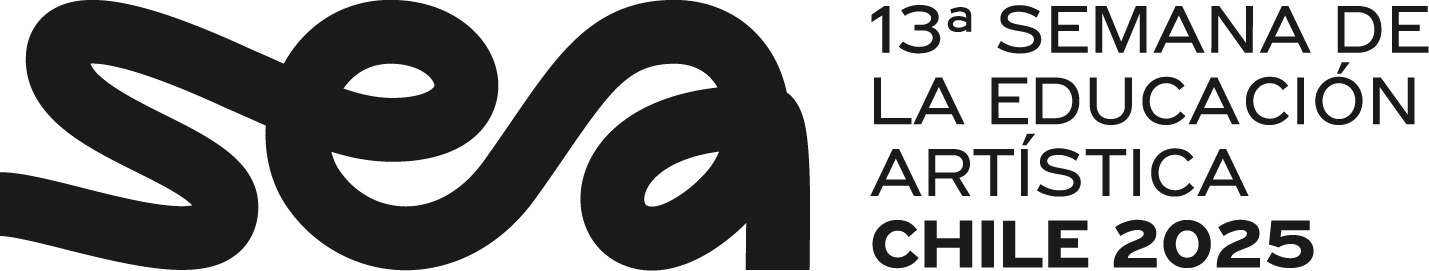 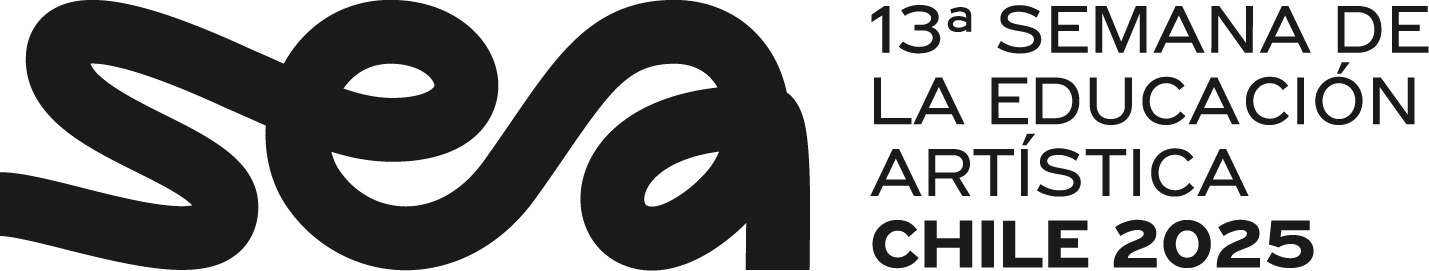 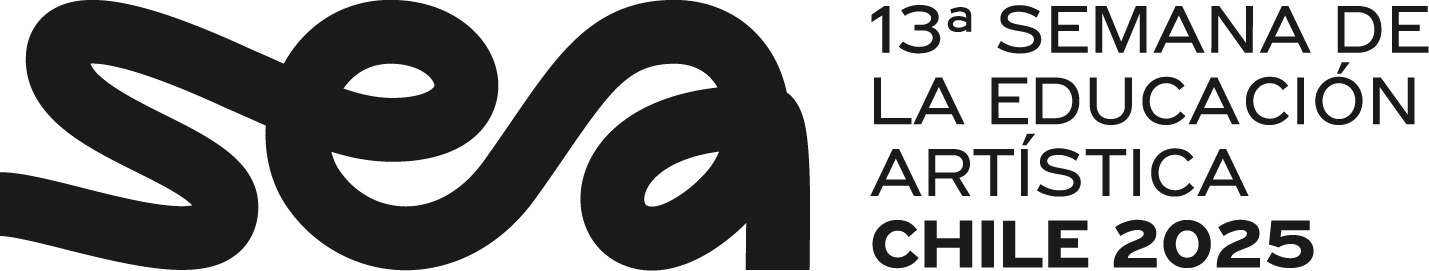 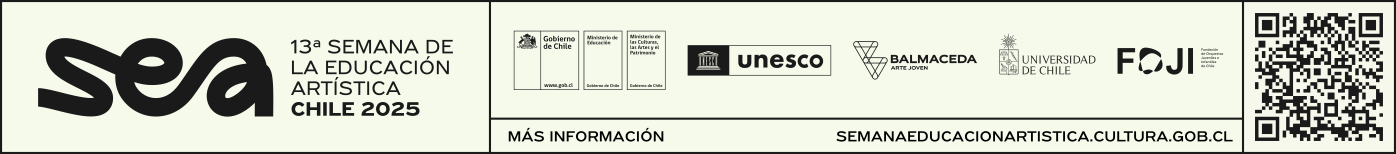 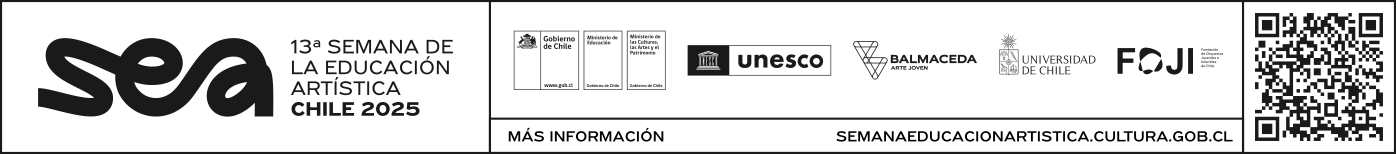 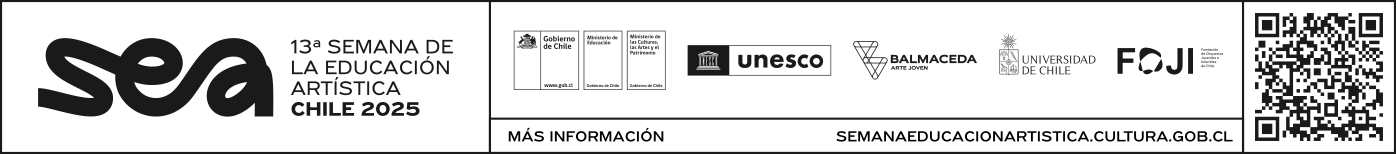 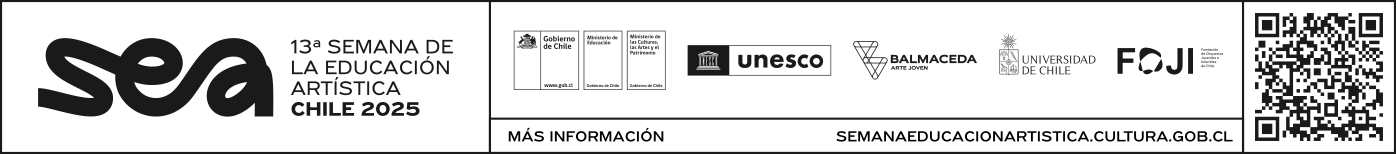 Lorem ipsum dolor sit amet
LOREM IPSUM DOLOR SIT AMET:
Texto aquí
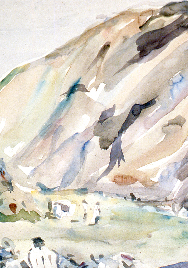 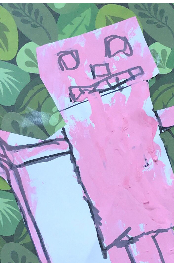 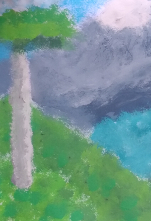 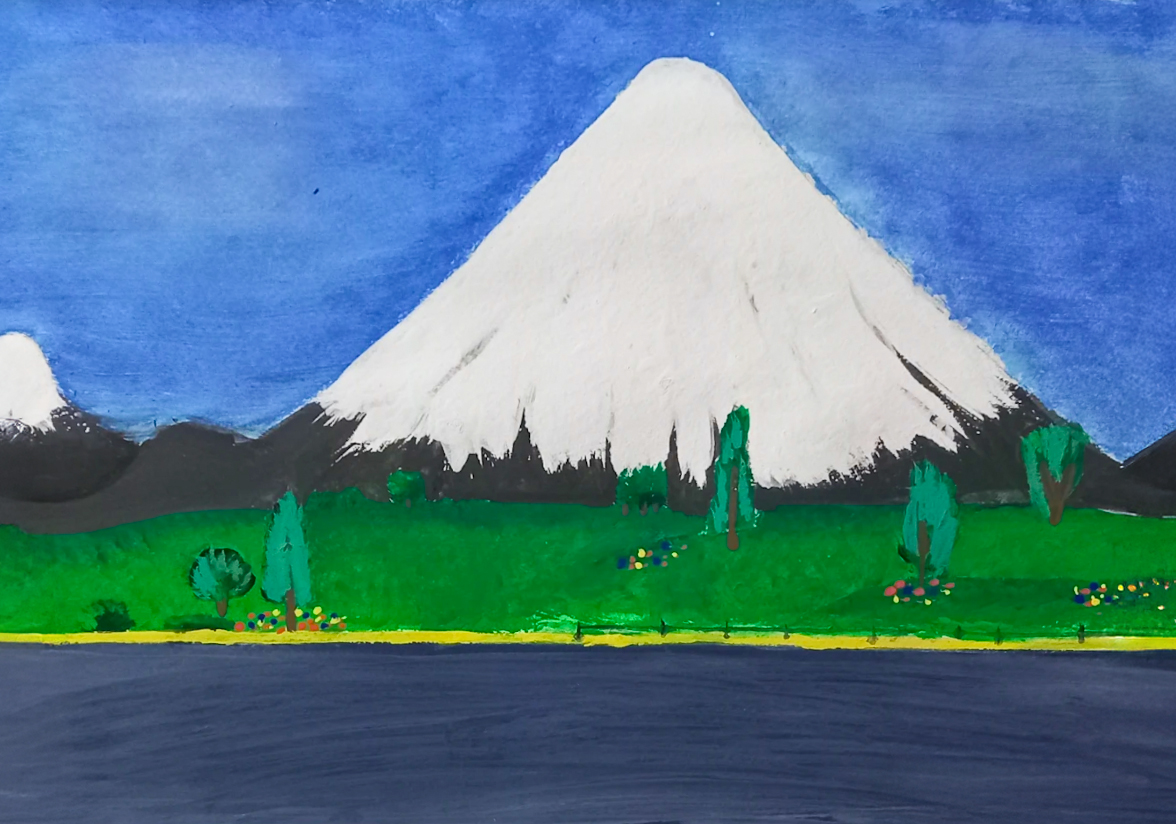 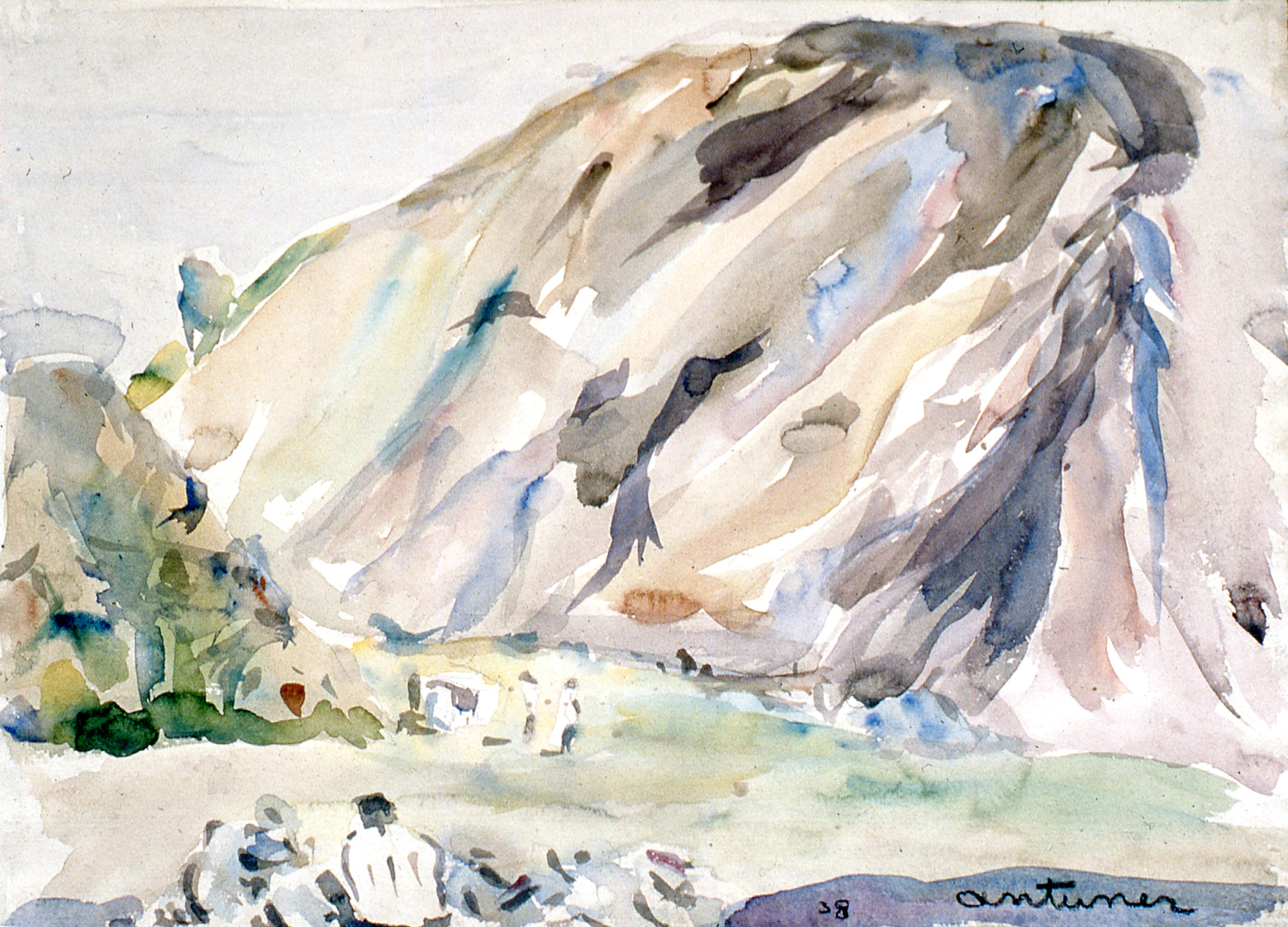 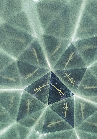 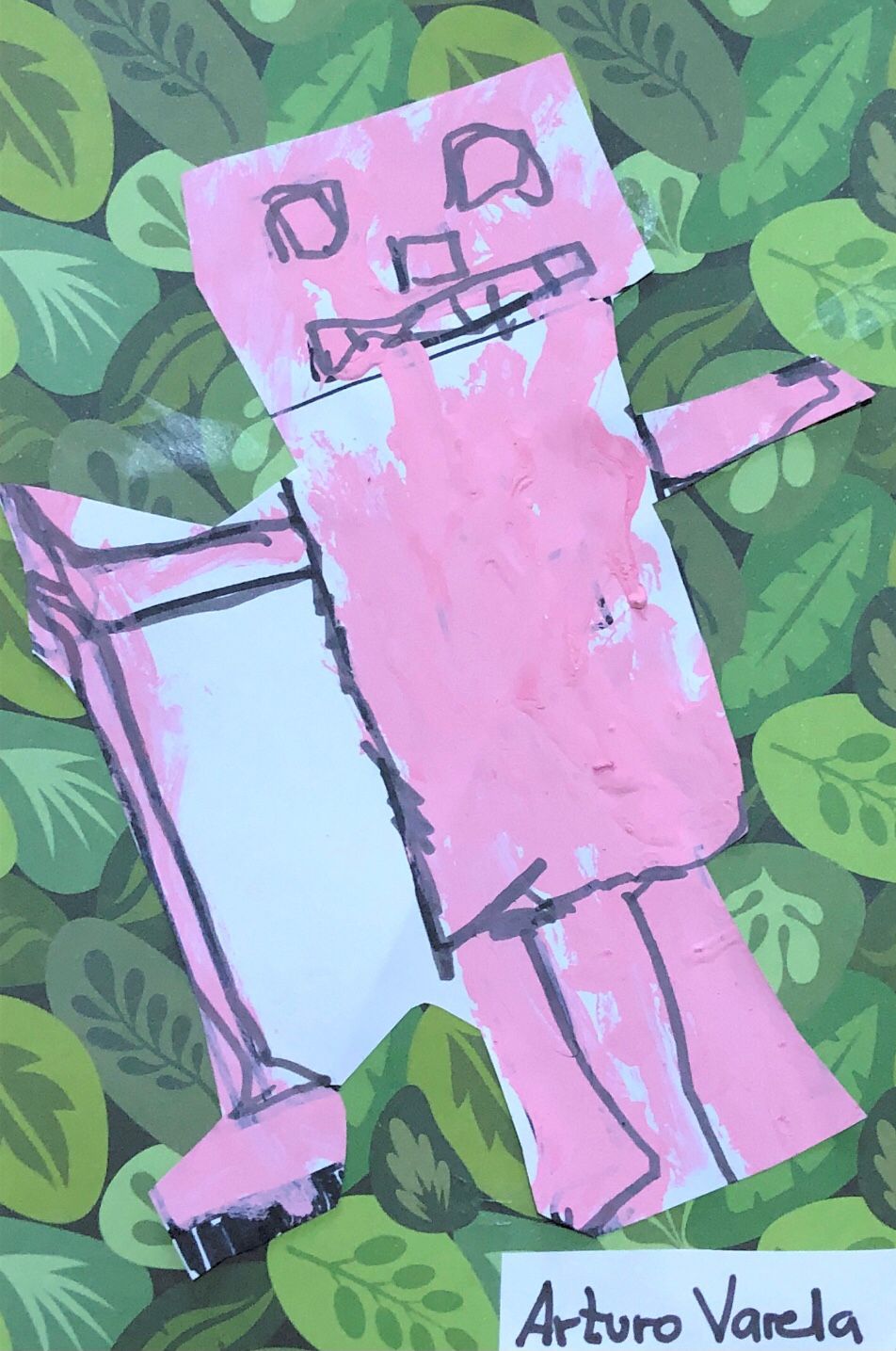 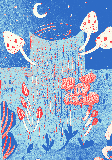 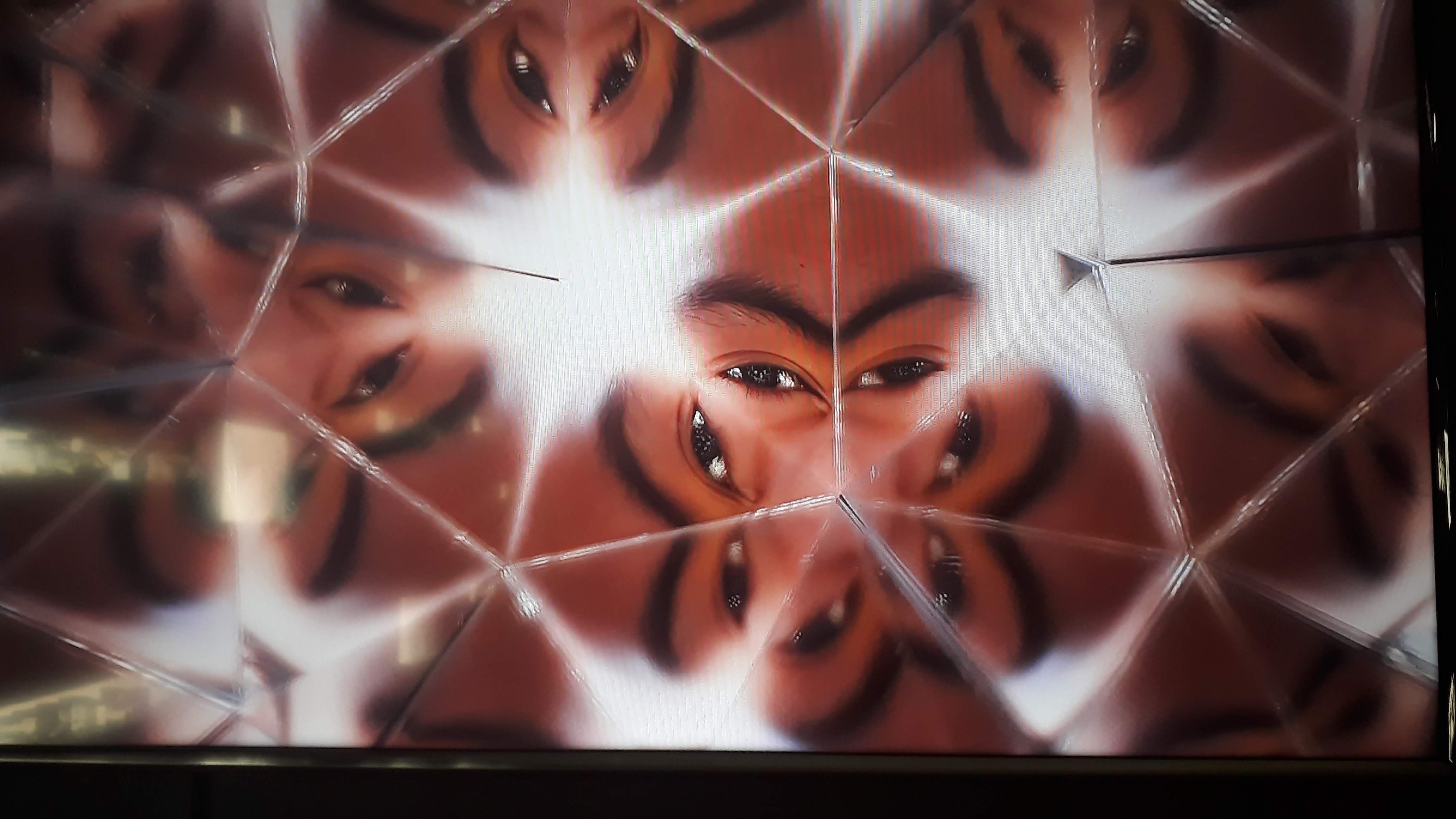 Lorem ipsum dolor sit amet,
Consectetuer adipiscing elit, sed diam nonummy nibh euismod tincidunt ut laoreet dolore magna aliquam erat volutpat. Ut wisi enim ad minim veniam, quis nostrud exerci tation.
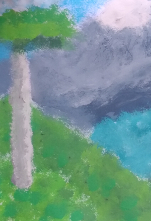 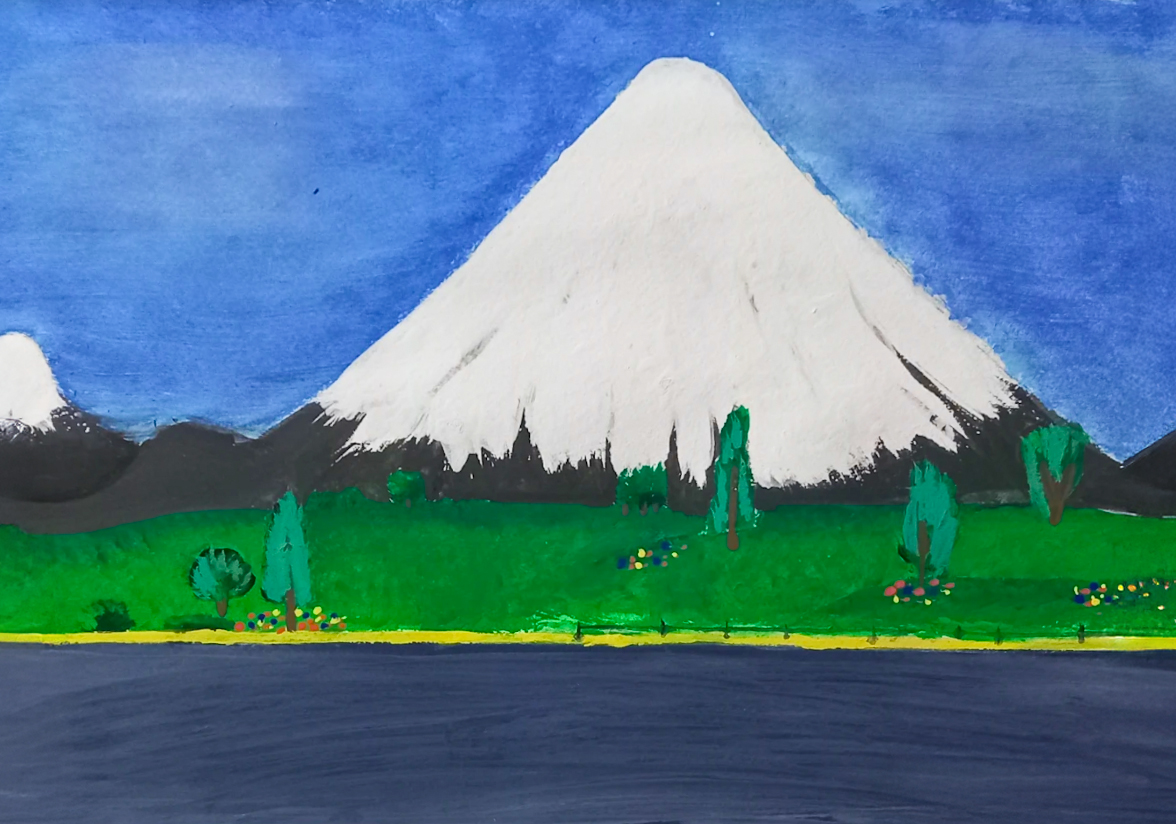 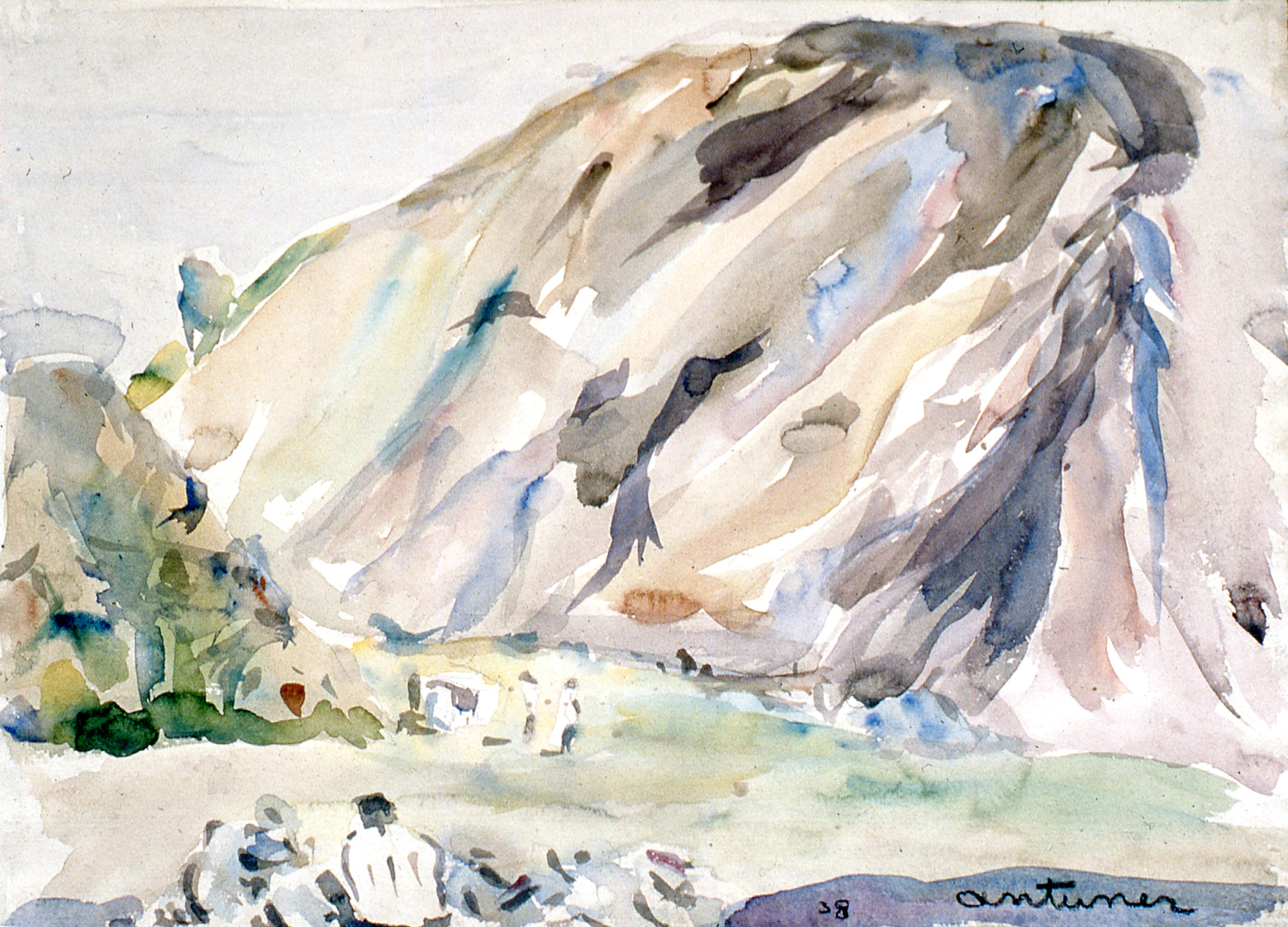 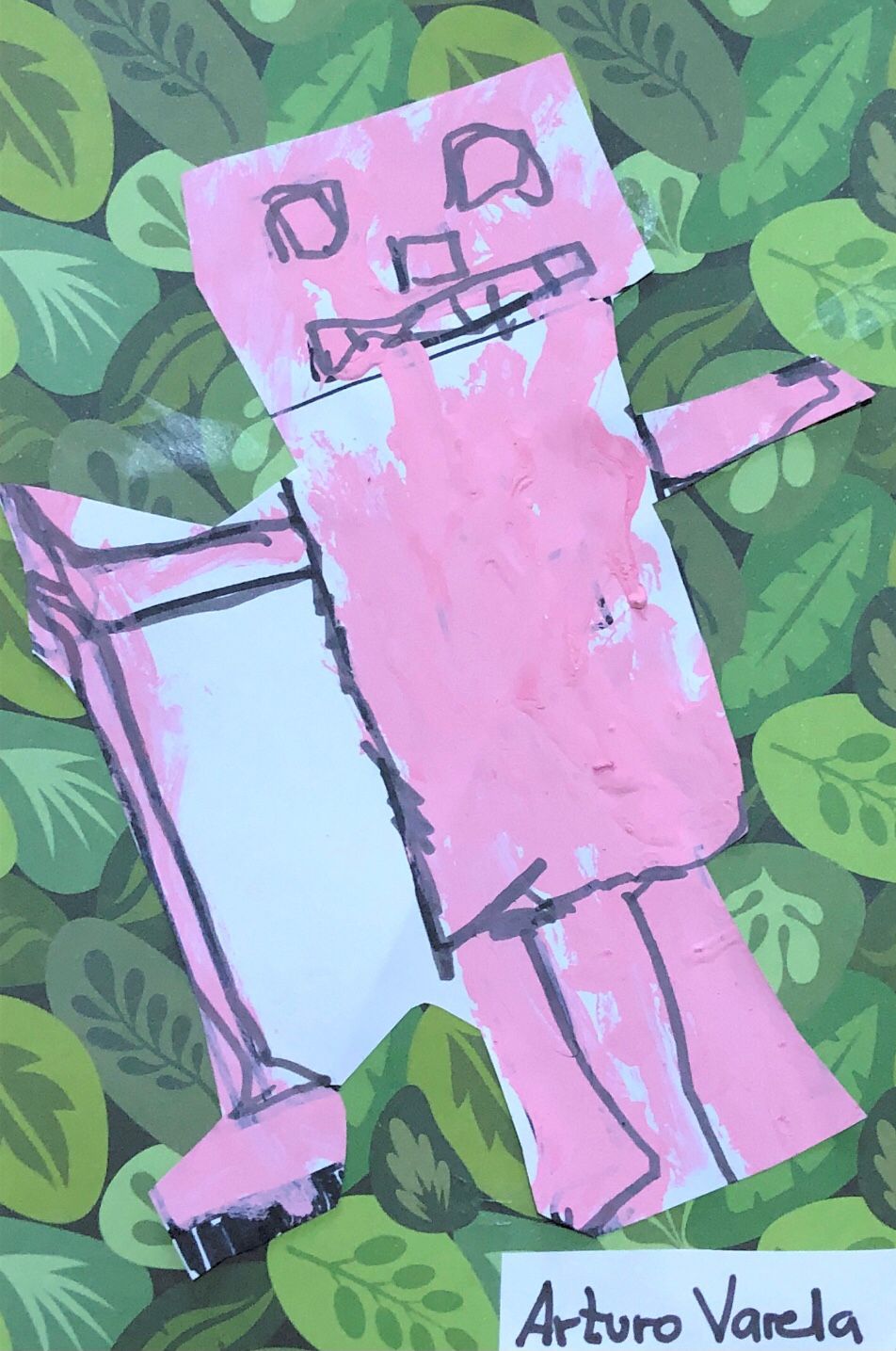 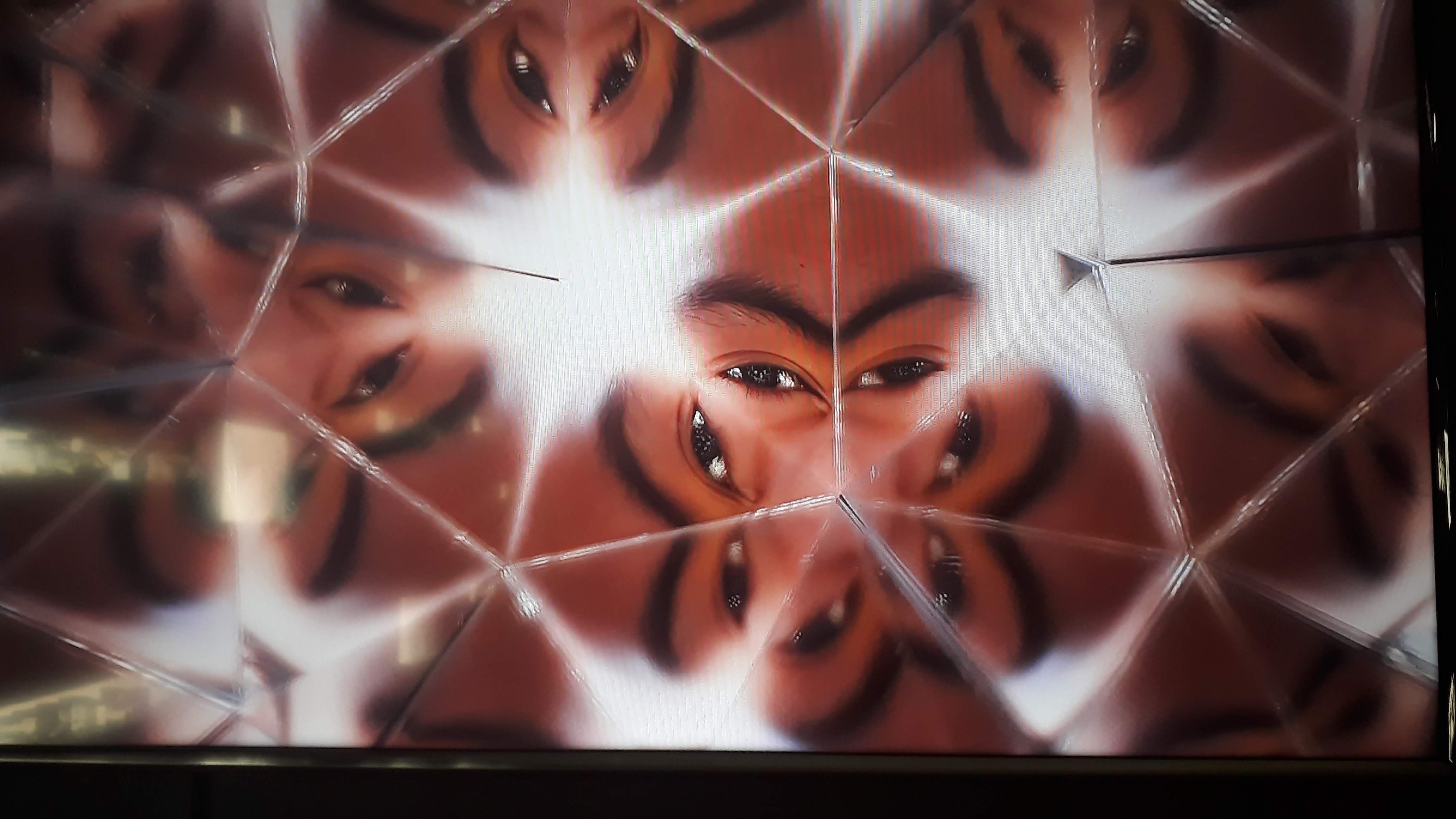 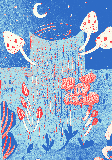 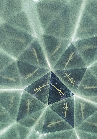 Lorem ipsum dolor sit amet,
Consectetuer adipiscing elit, sed diam nonummy nibh euismod tincidunt ut laoreet dolore magna aliquam erat volutpat. Ut wisi enim ad minim veniam, quis nostrud exerci tation.
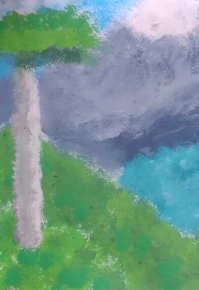 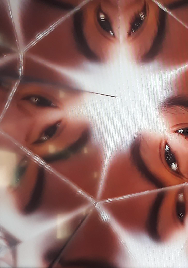 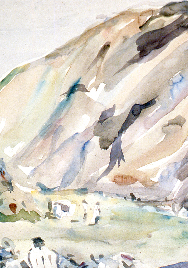 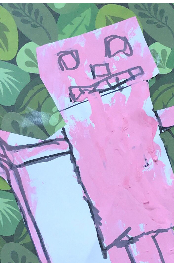 Lorem ipsum dolor sit amet,
Consectetuer adipiscing elit, sed diam nonummy nibh euismod tincidunt ut laoreet dolore magna aliquam erat volutpat. Ut wisi enim ad minim veniam, quis nostrud exerci tation.